Motor Generator
Ian
24 April 2023
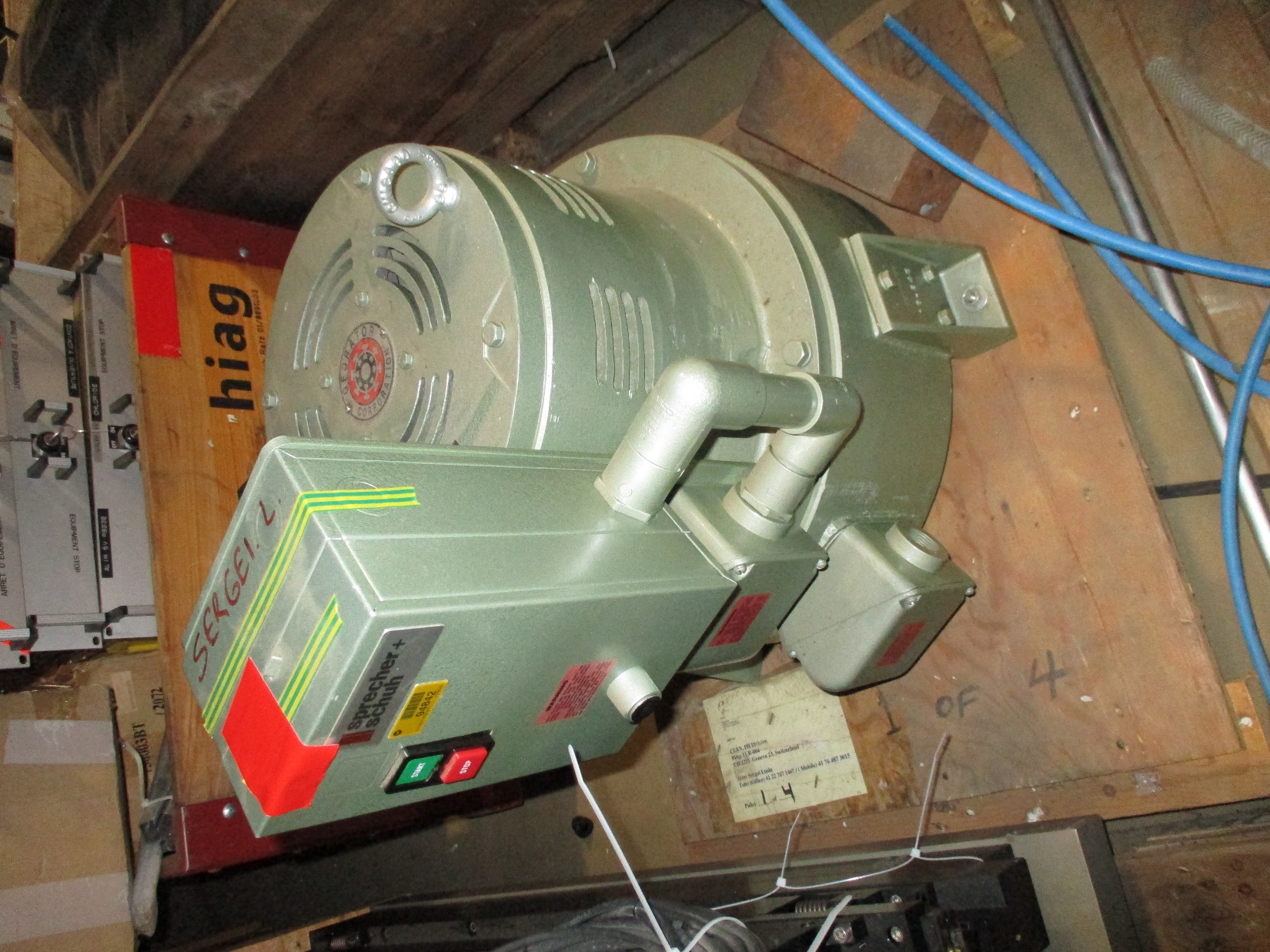 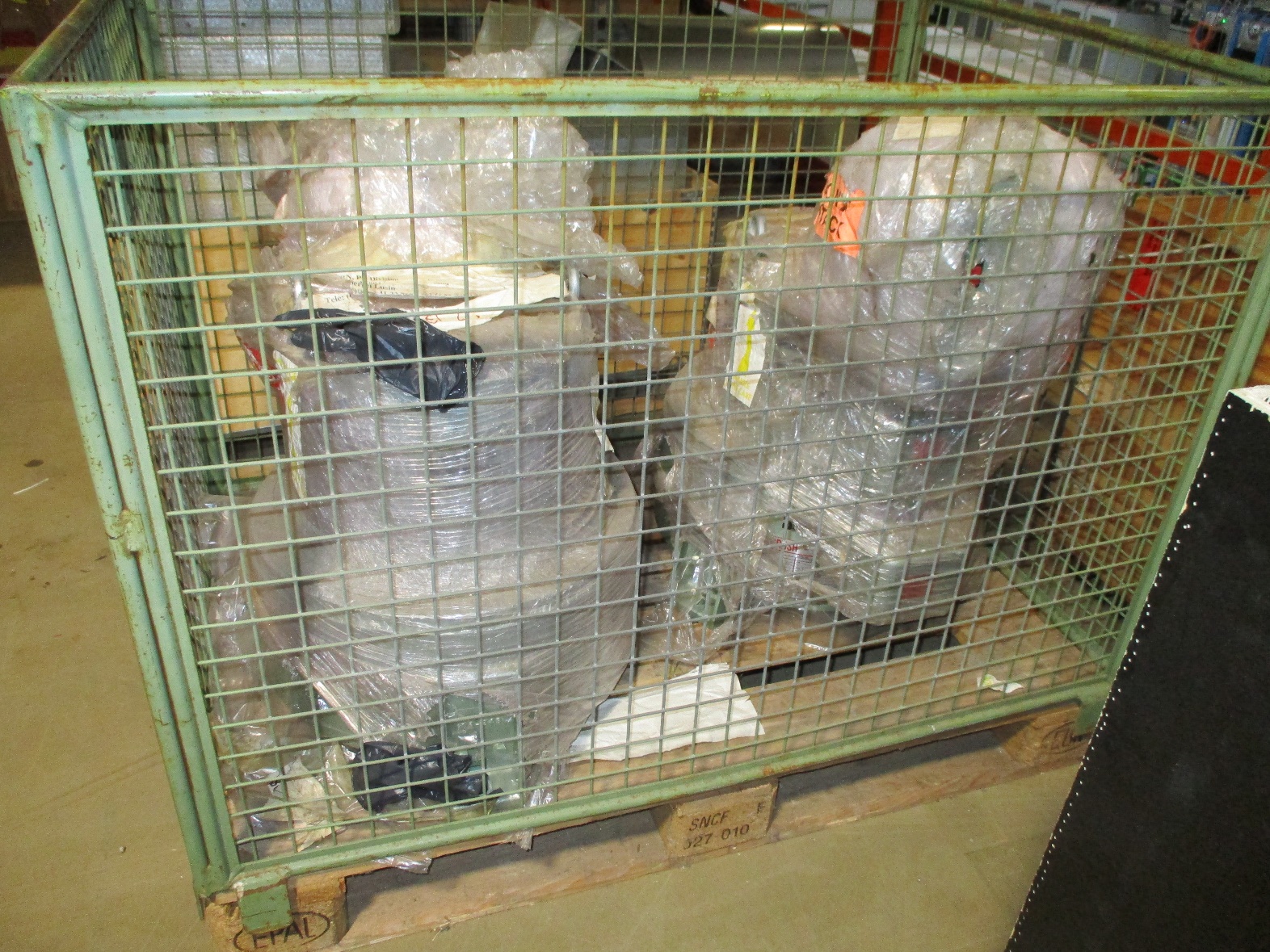 2nd and 3rd unused
First and used ?
The used one, first of 3
NoBrush Georator Corporation
Manassas
Virginia, USA
Motor
Model No. 33-048-1	Serial No.		48606
ID. No. 18-449
FR			Type IND.
HP		7.5	KVA Codes
SF		1.0	Nema Des.
Phase		3	Duty		Cont.
Hz		50	RPM		1500
Amb. degC	50	Insul. Cl.		B
Volts		220/380
Amps		22.5/13.0
Motor BRG.	208
Gen. BRG.	208
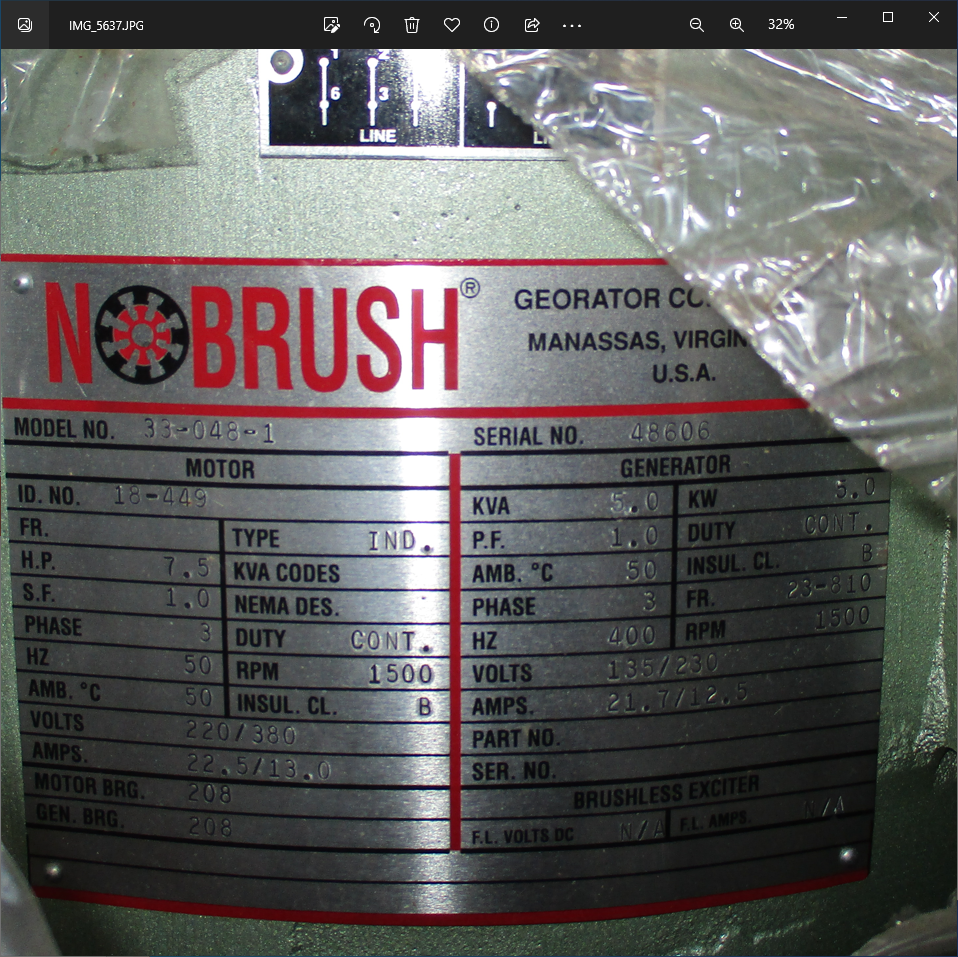 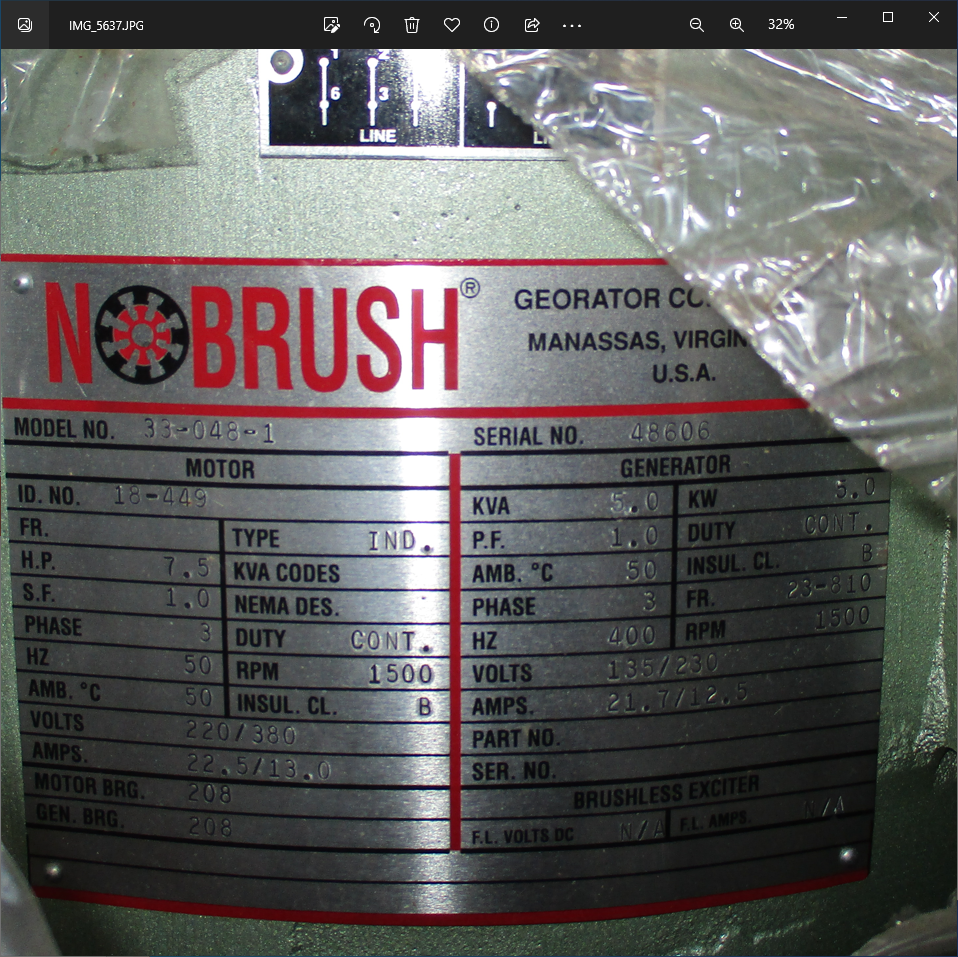 Generator
KVA		5.0	KW		5.0
PF		1.0	Duty		Cont.
Amb. degC	50	Insul. Cl.		B
Phase		3	Fr.		23-810
Hz		400	RPM		1500
Volts		135/230
Amps		21.7/12.5
Part No.
Serial No. 
Brushless Exciter
F.L. Volts DC	N/A	F.L. Amps		N/A
https://www.georator.com/series-33.html
200 kVA Frequency Converter - 400Hz Permanent Magnet Alternator | Georator Corporation
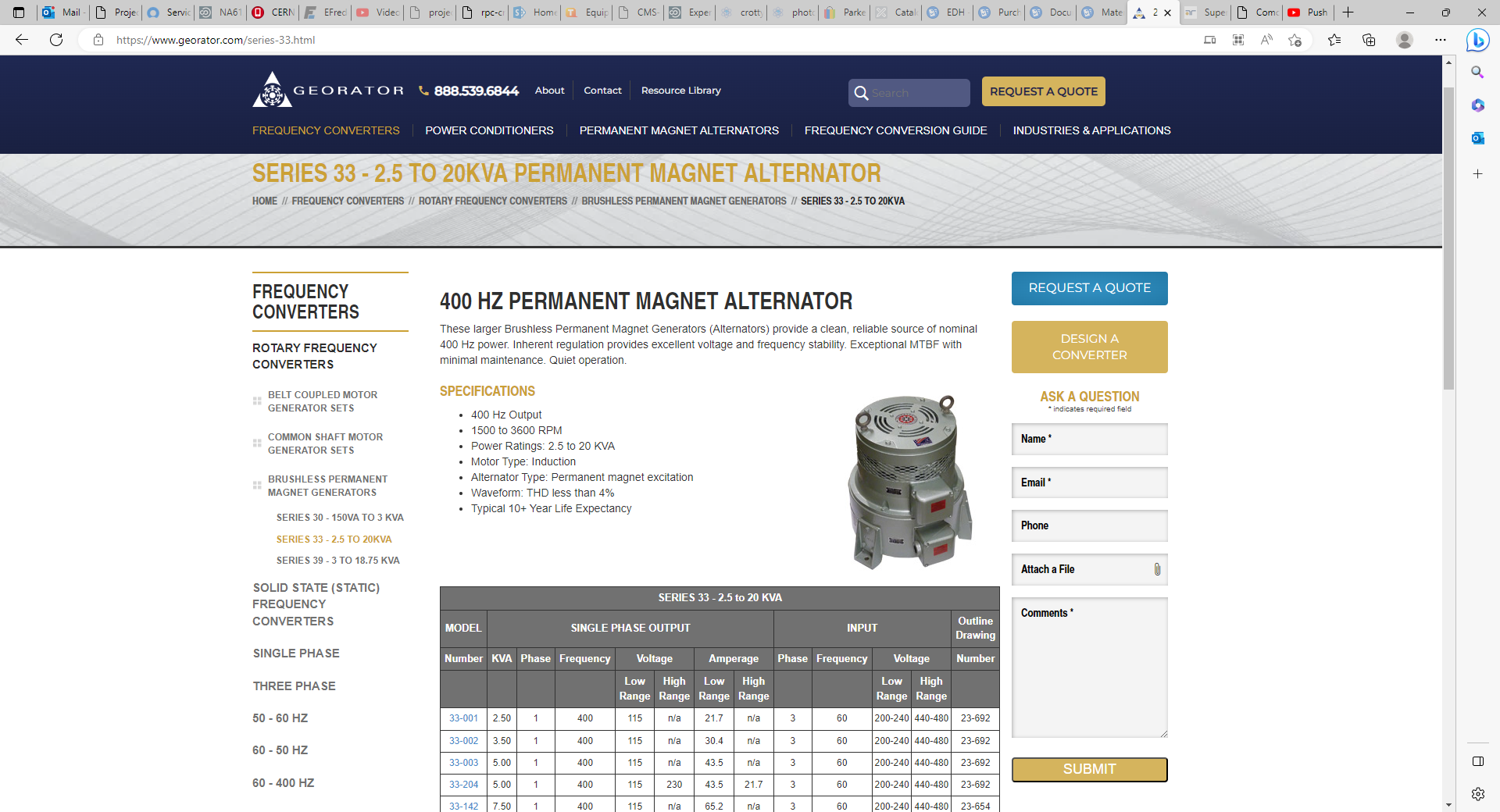 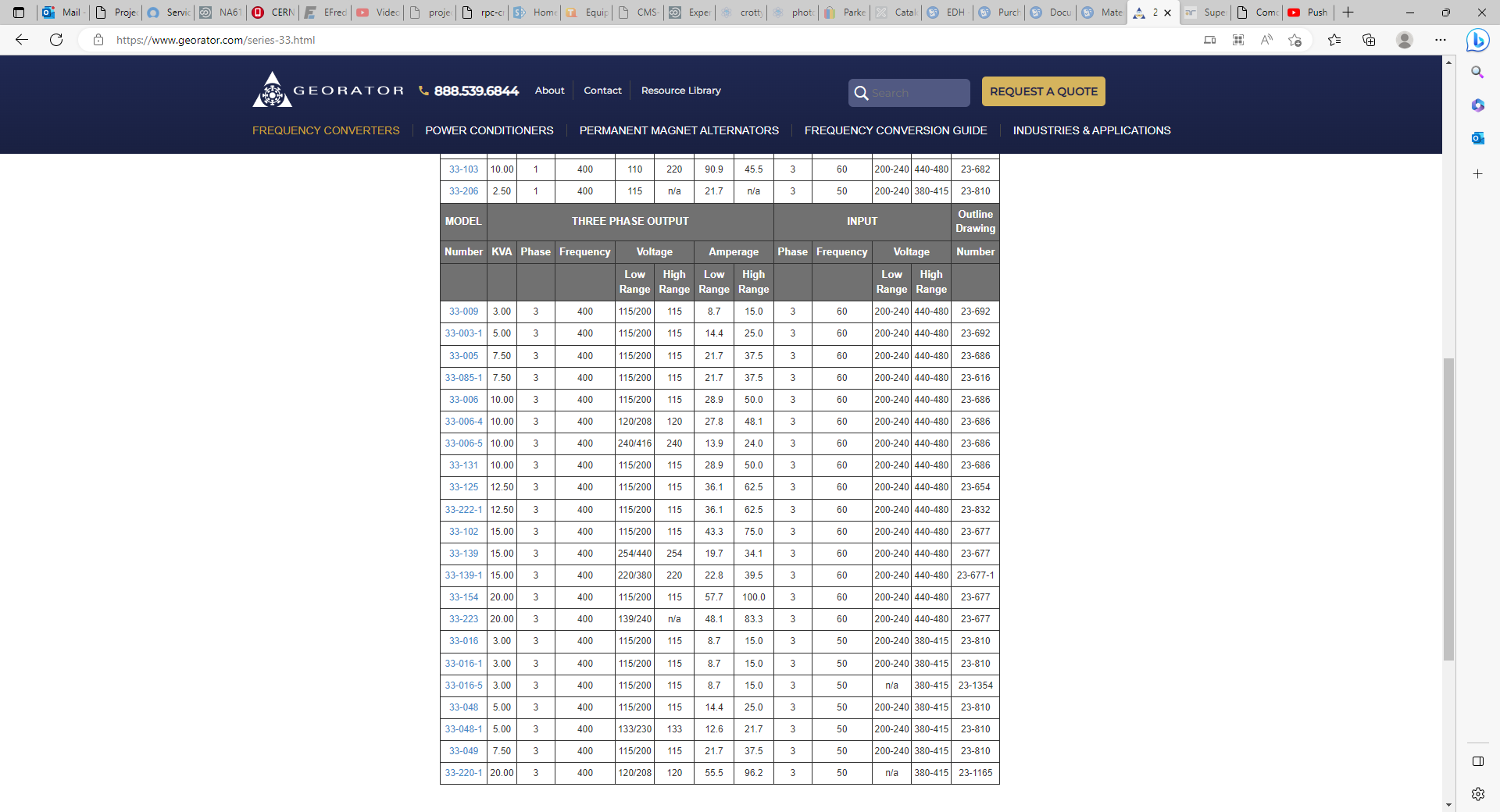 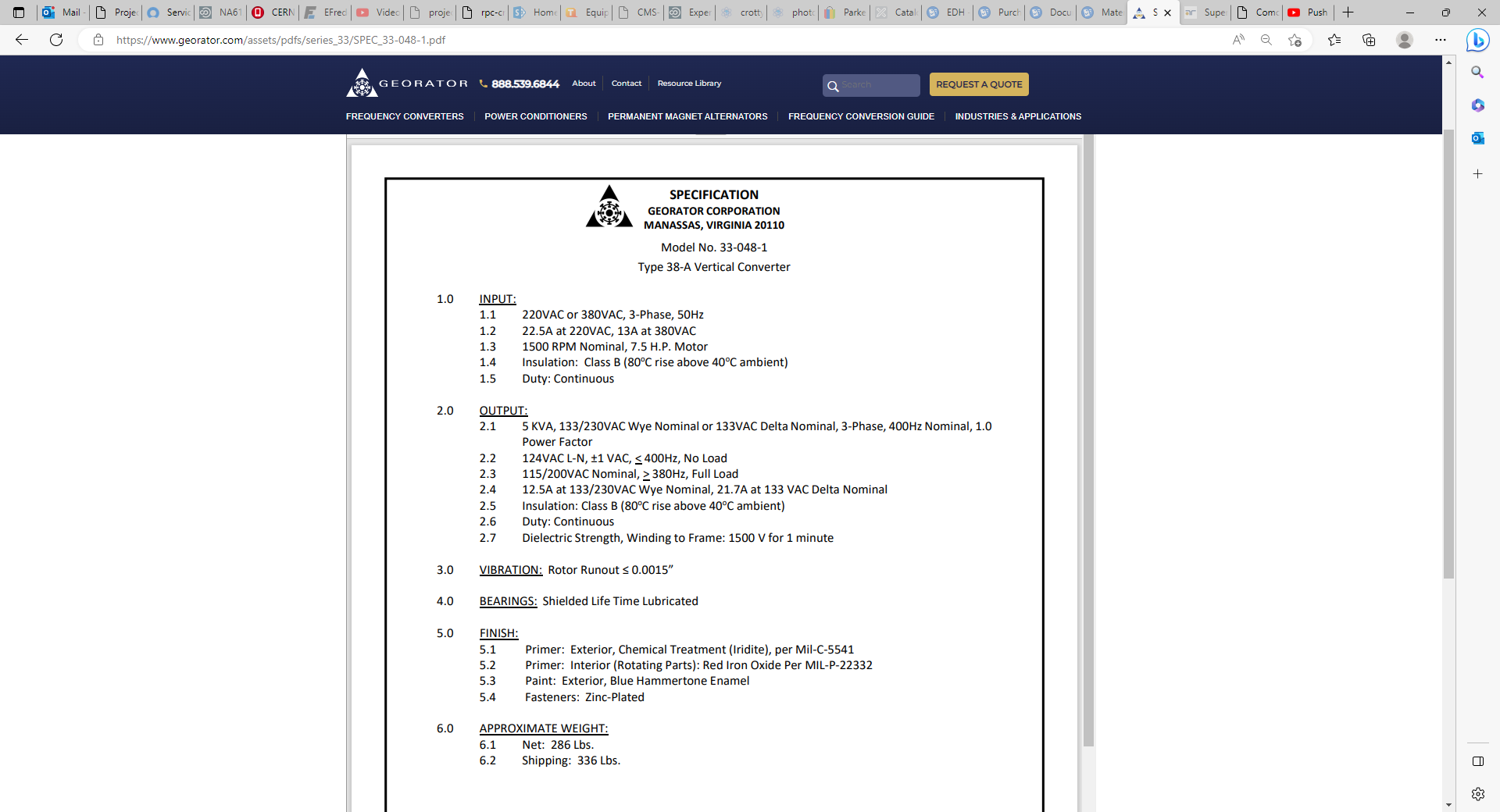 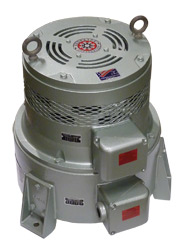 Net 130kg
Shipping	153kg
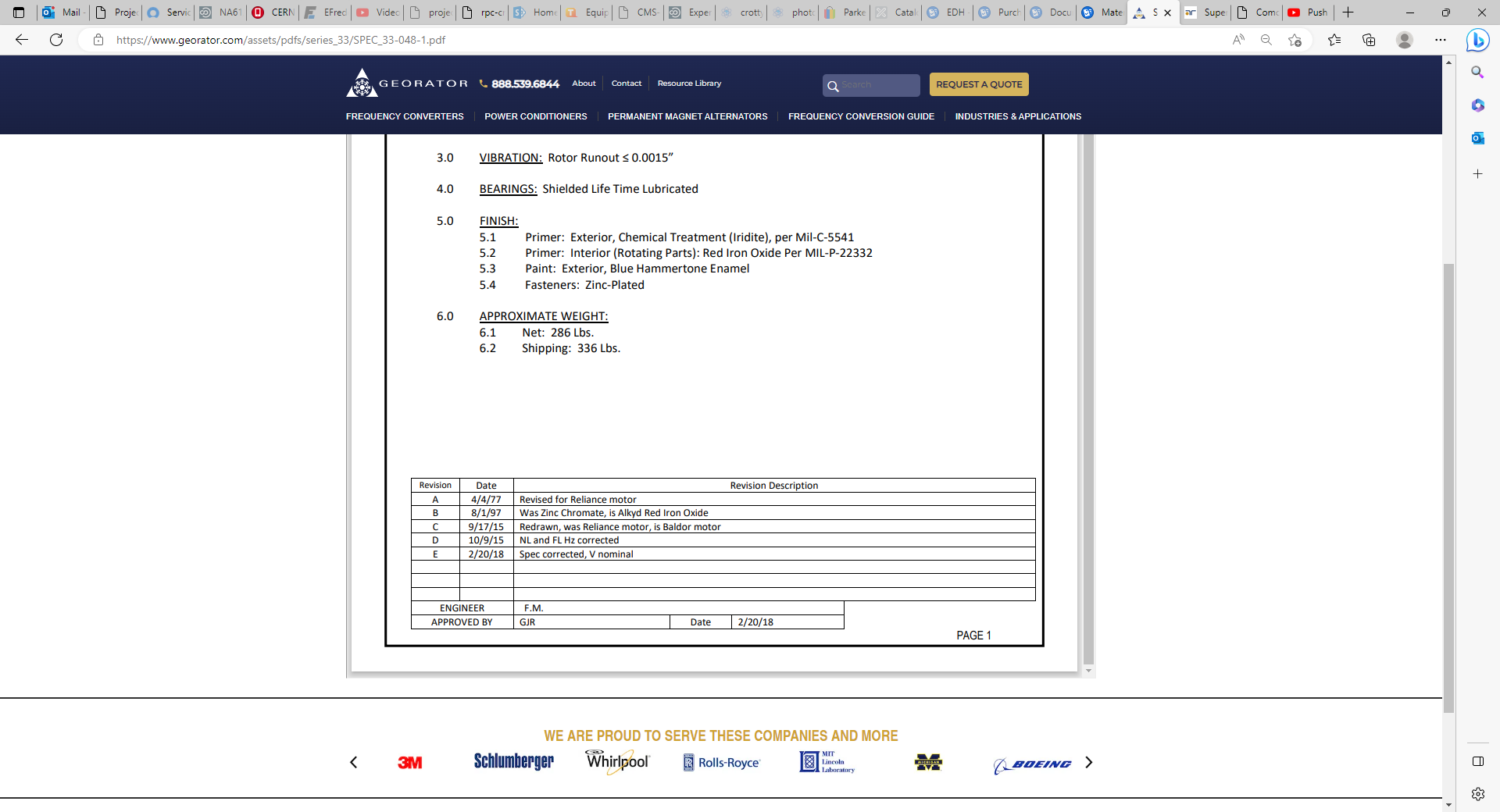 https://www.atecorp.com/products/georator/33-184
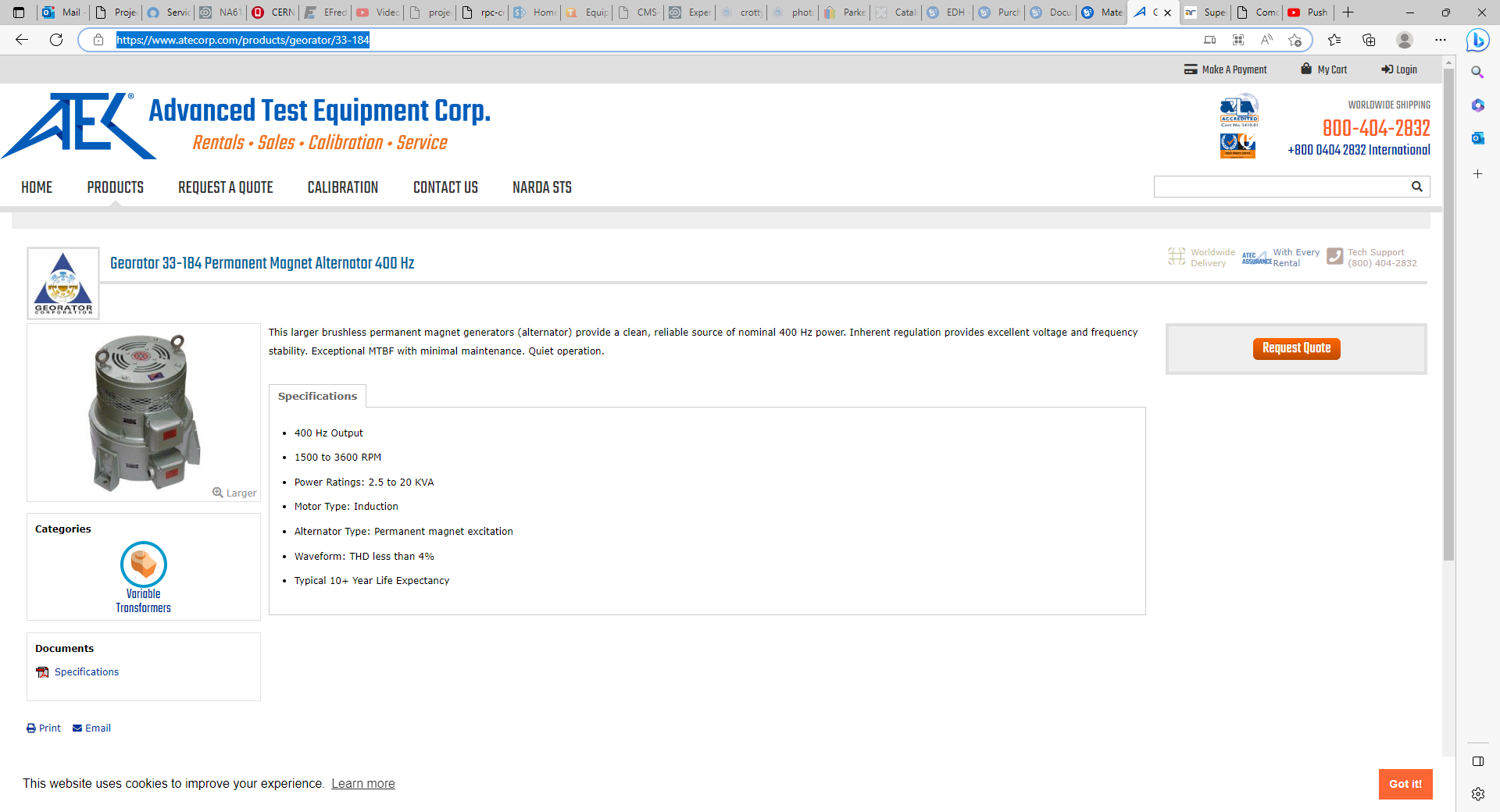 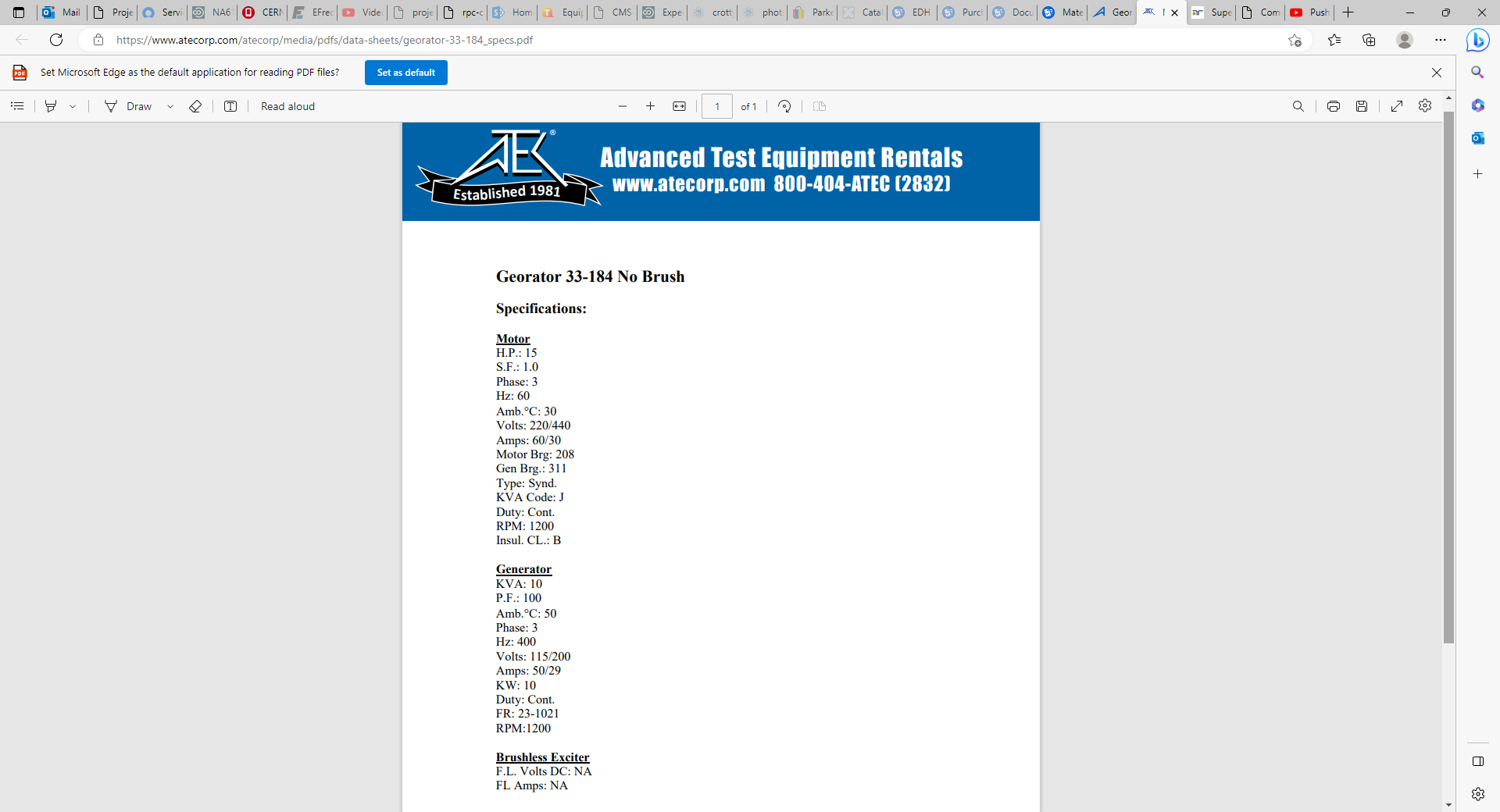 https://acim.nidec.com/generators/leroy-somer/products/industrial/400hz
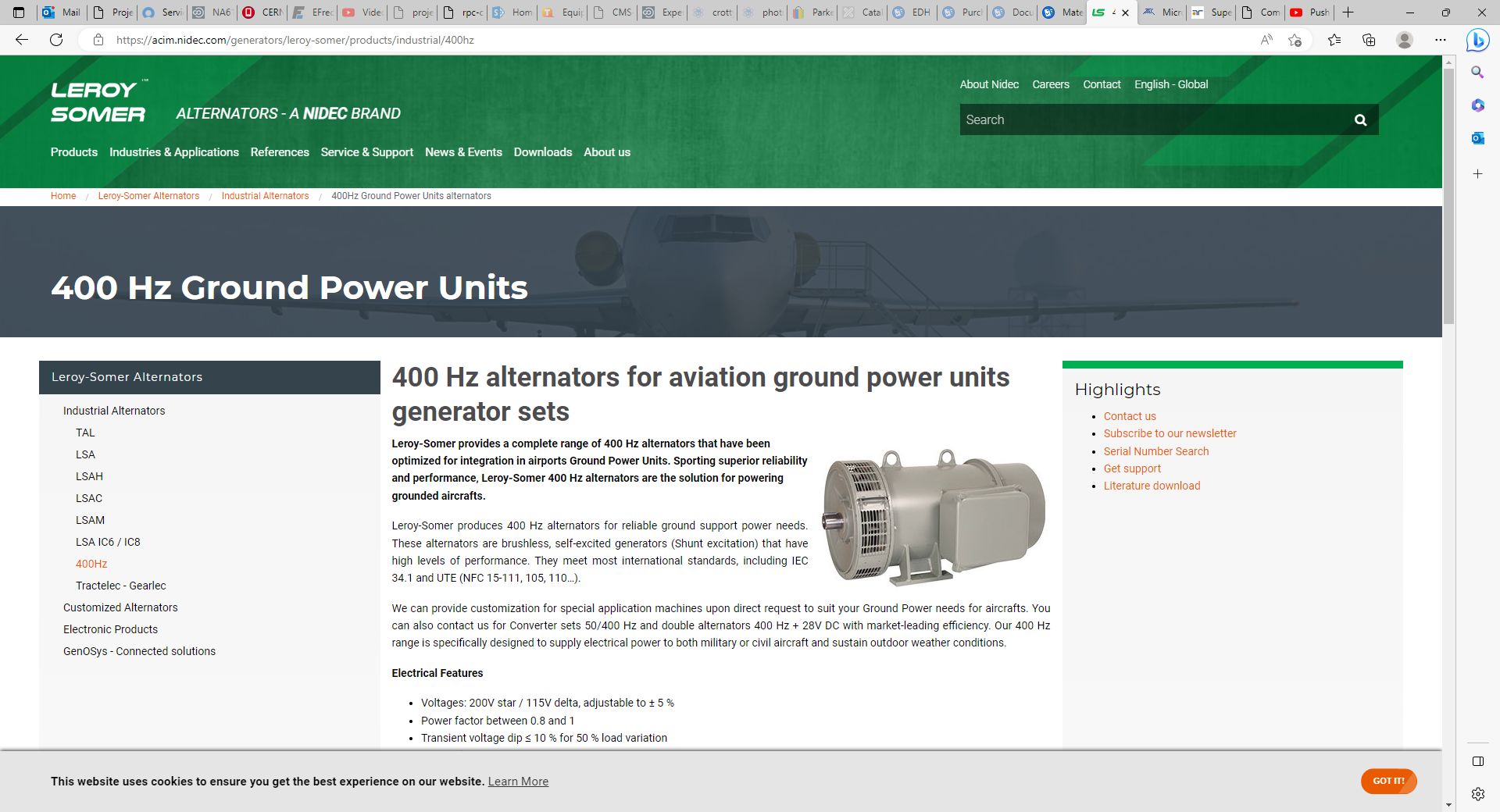 https://www.meccalte.com/en/products/alternators/400-hz
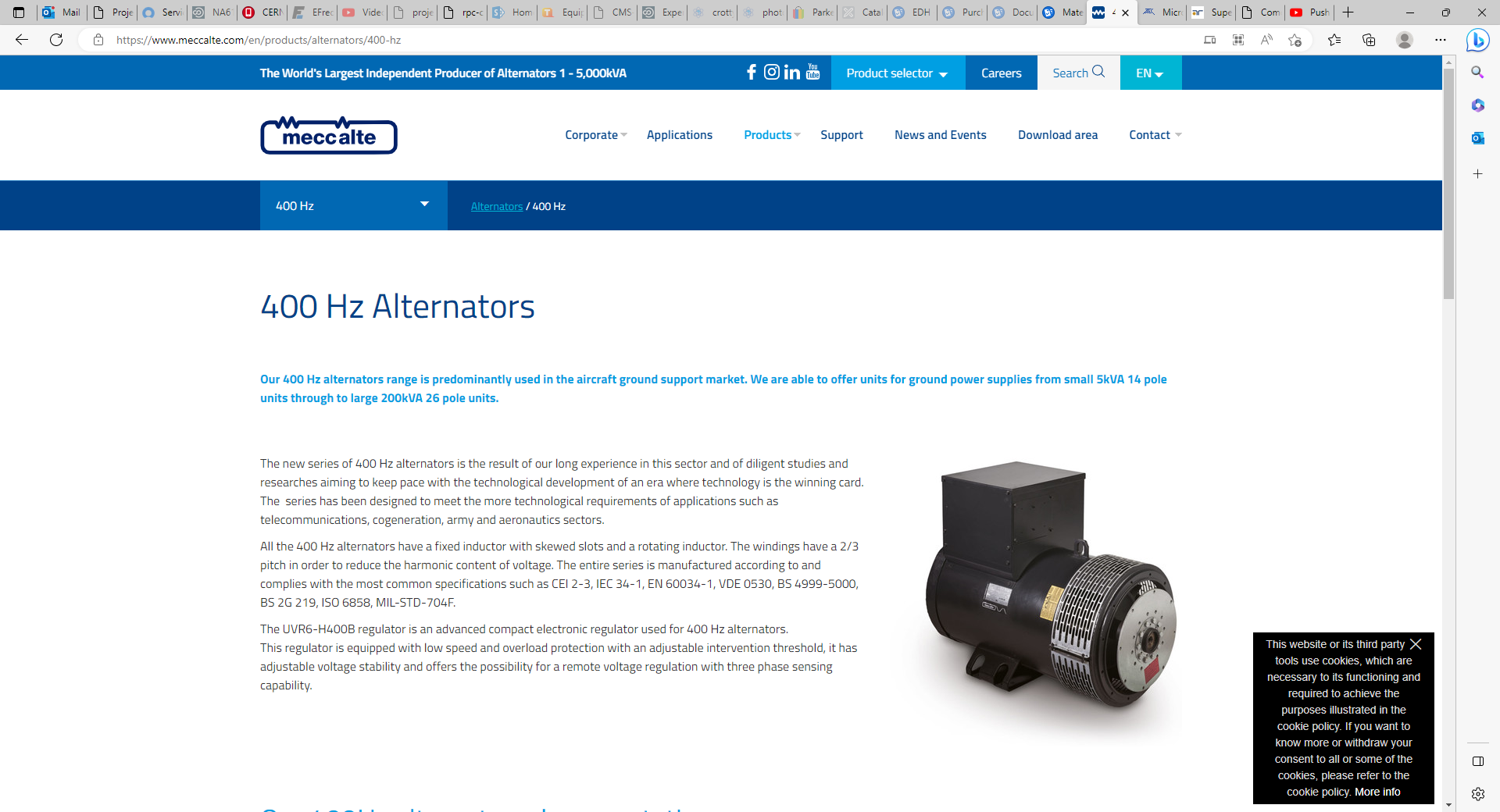 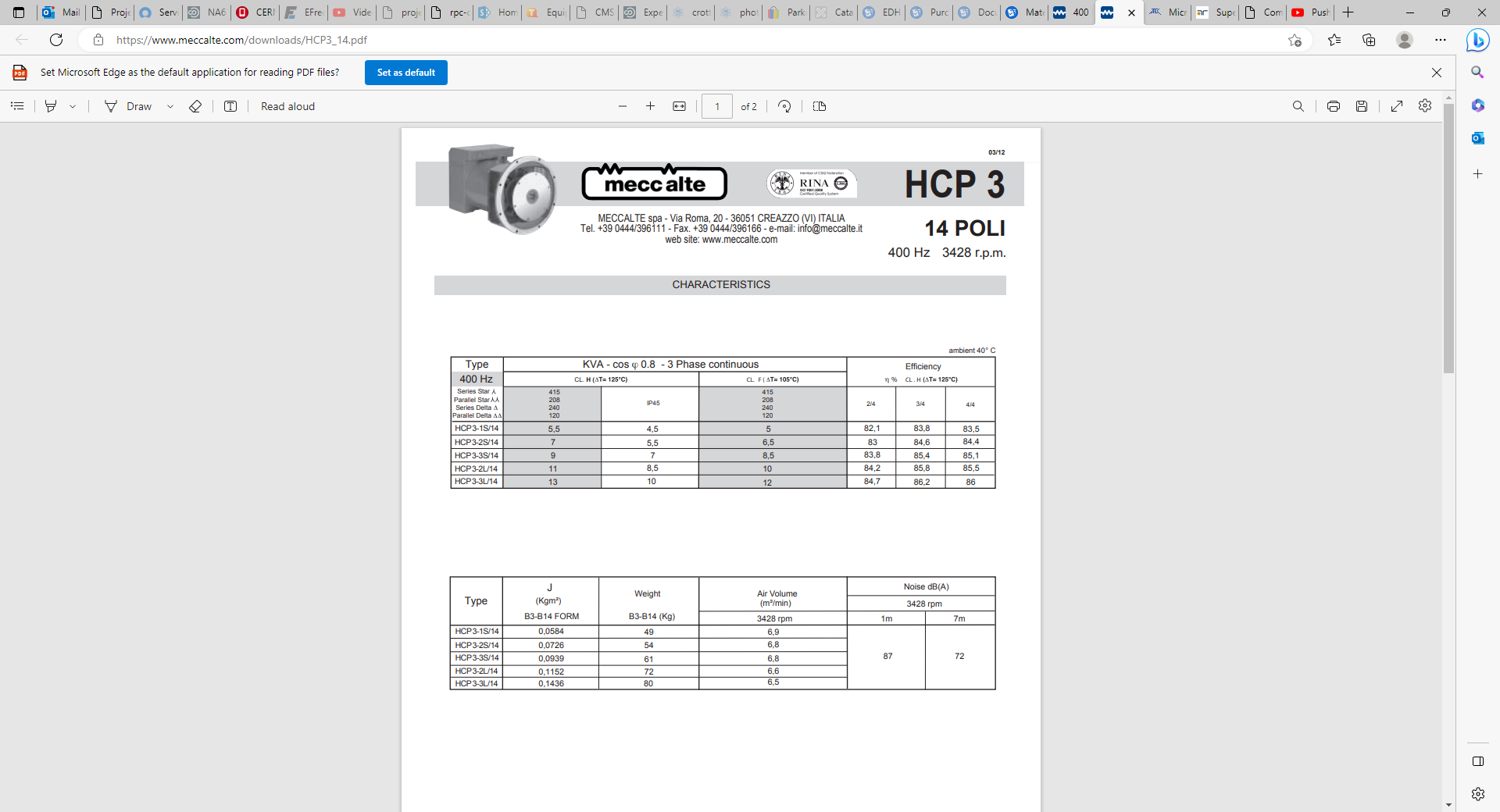 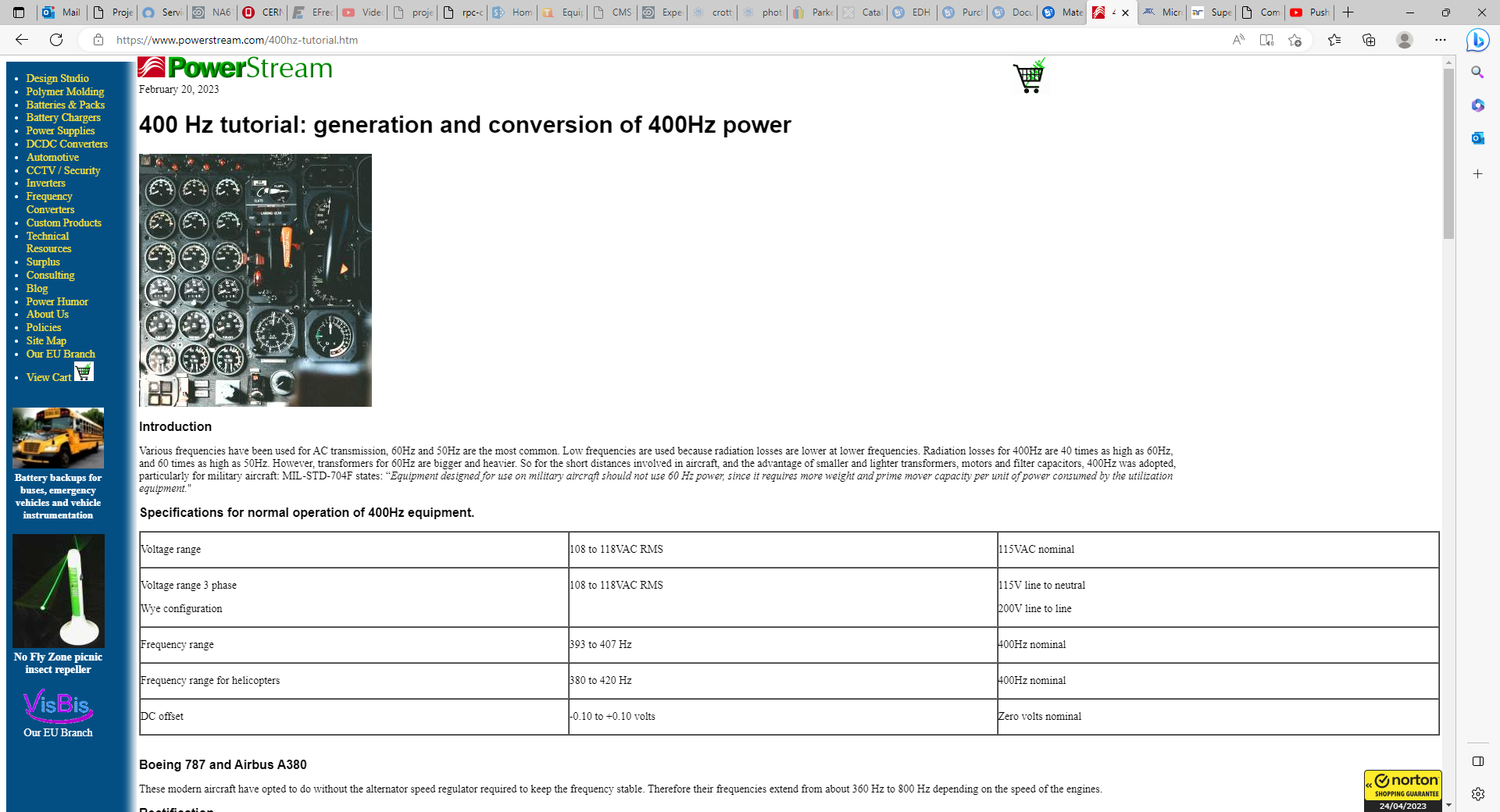 https://www.powerstream.com/400hz-tutorial.htm
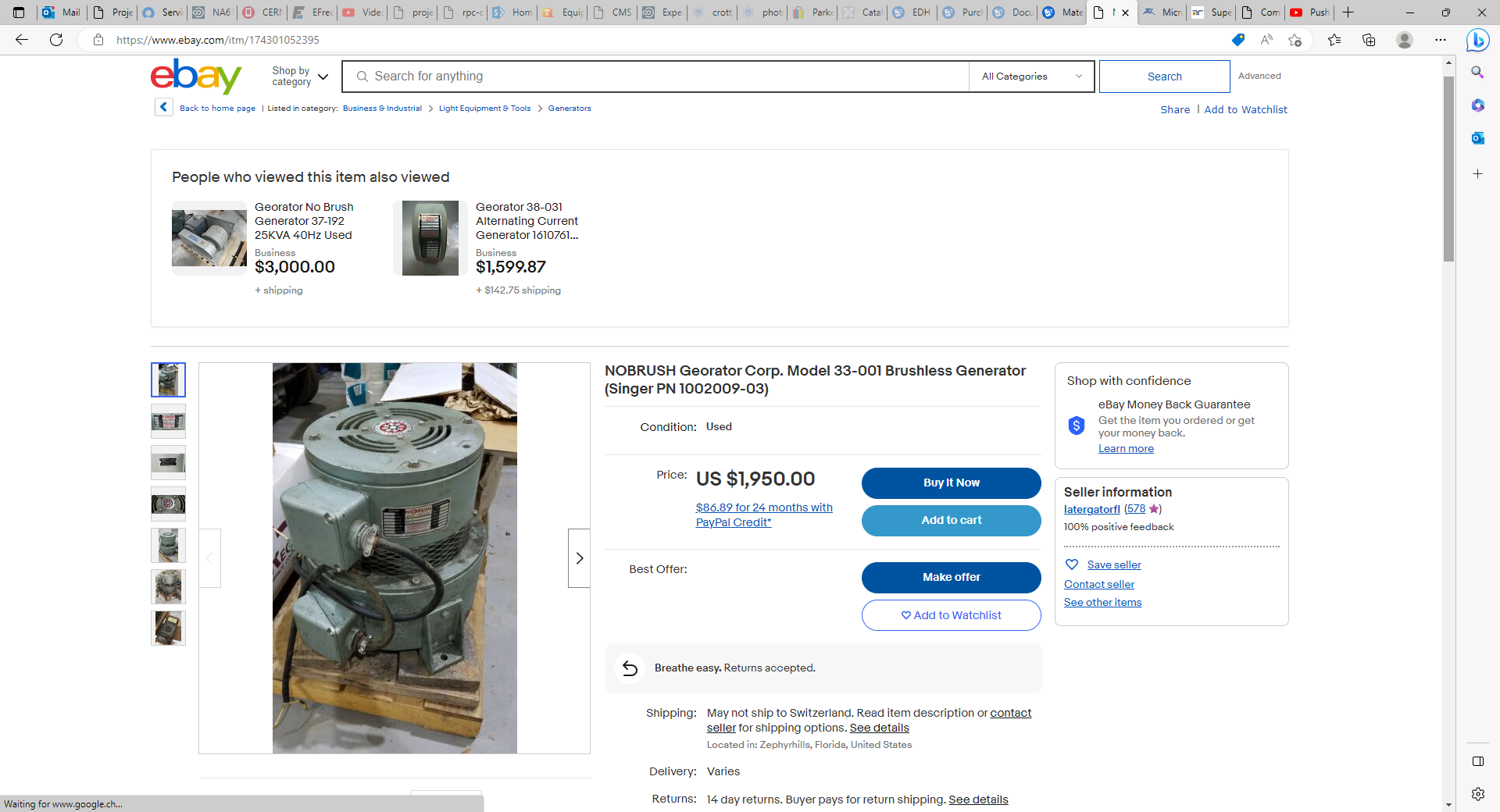 https://www.ebay.com/itm/174301052395
https://www.machinio.com/listings/39964611-generator-system-georator-4-0kw-model-39-001-in-faaborg-denmark
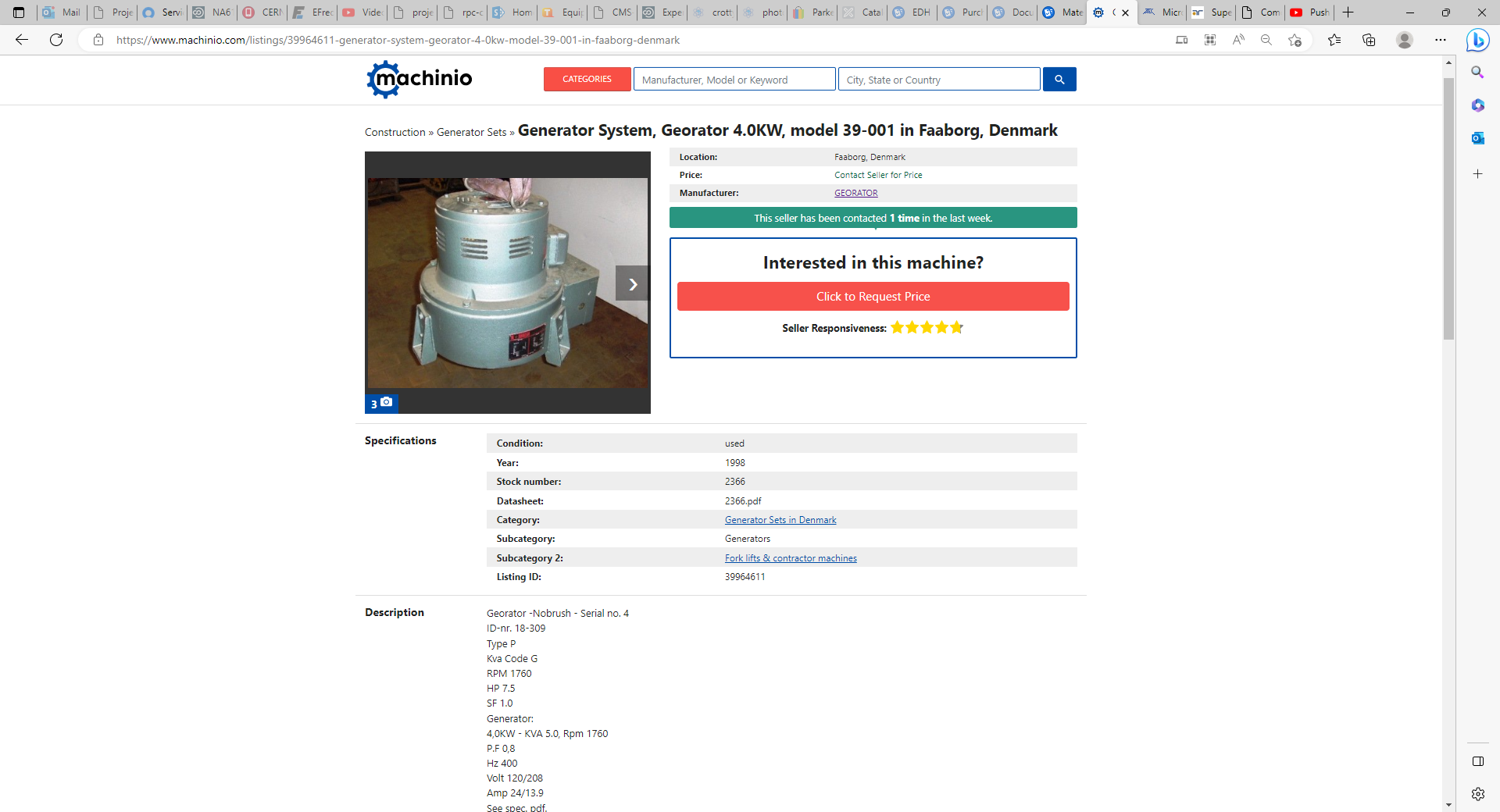 https://www.machinio.com/listings/66490311-georator-phase-generator-85061-in-ames-ia
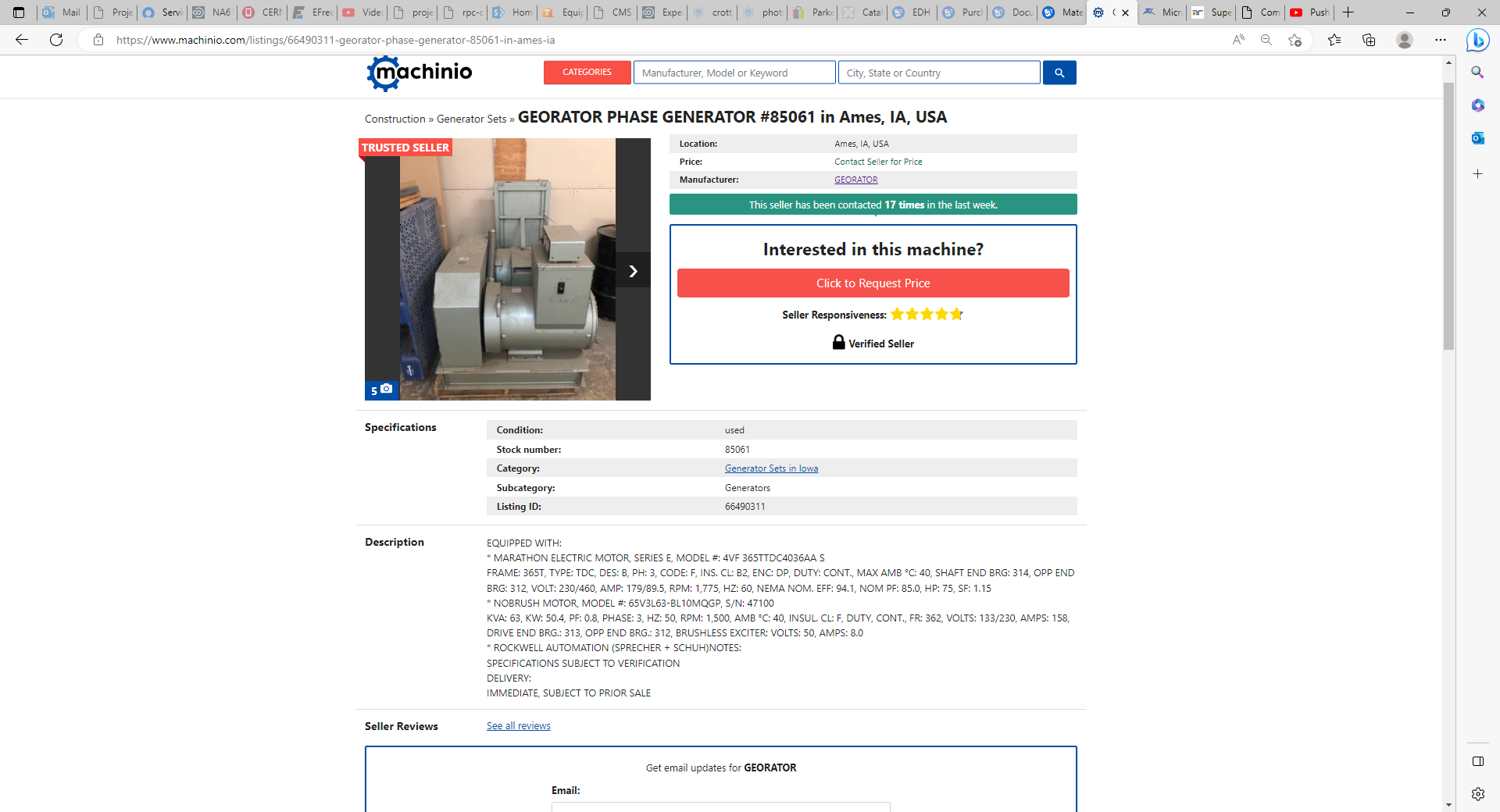 https://www.machinio.com/listings/58657711-georator-no-brush-brushless-generator-33-081-7-5kva-15-hp-in-tuscaloosa-al
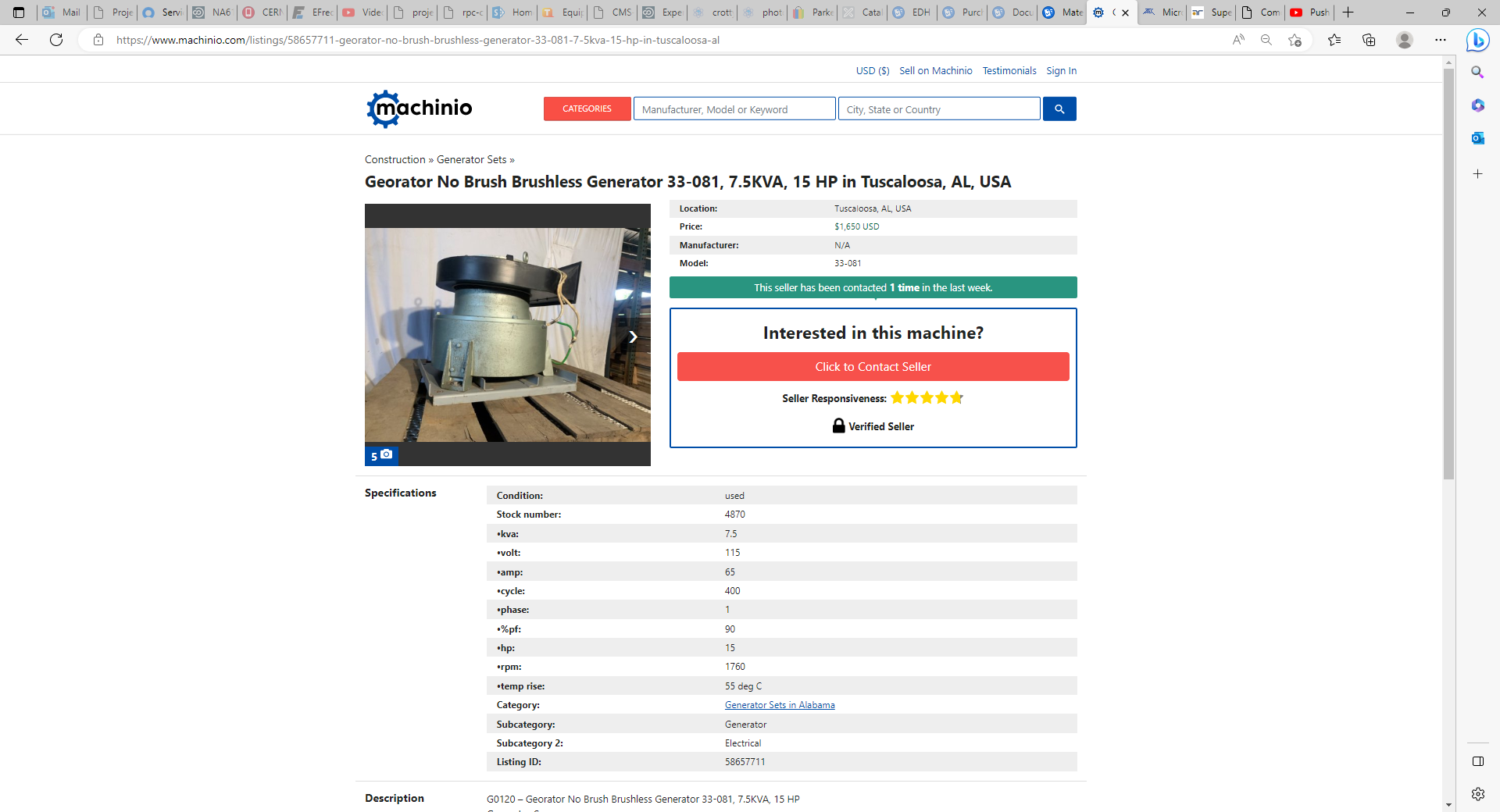 Price:
$1,650 USD
https://www.allsurplus.com/asset/25/21065
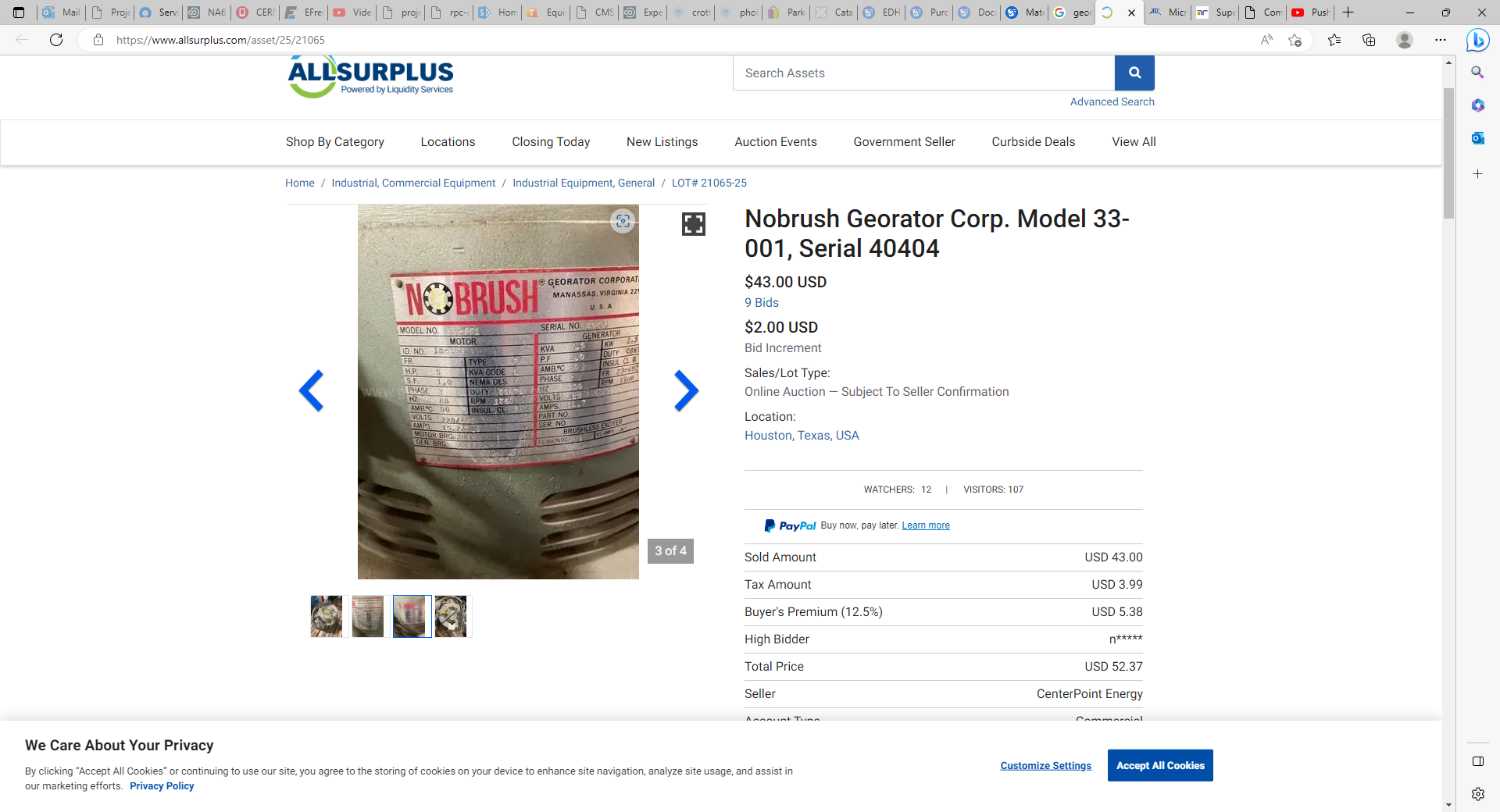 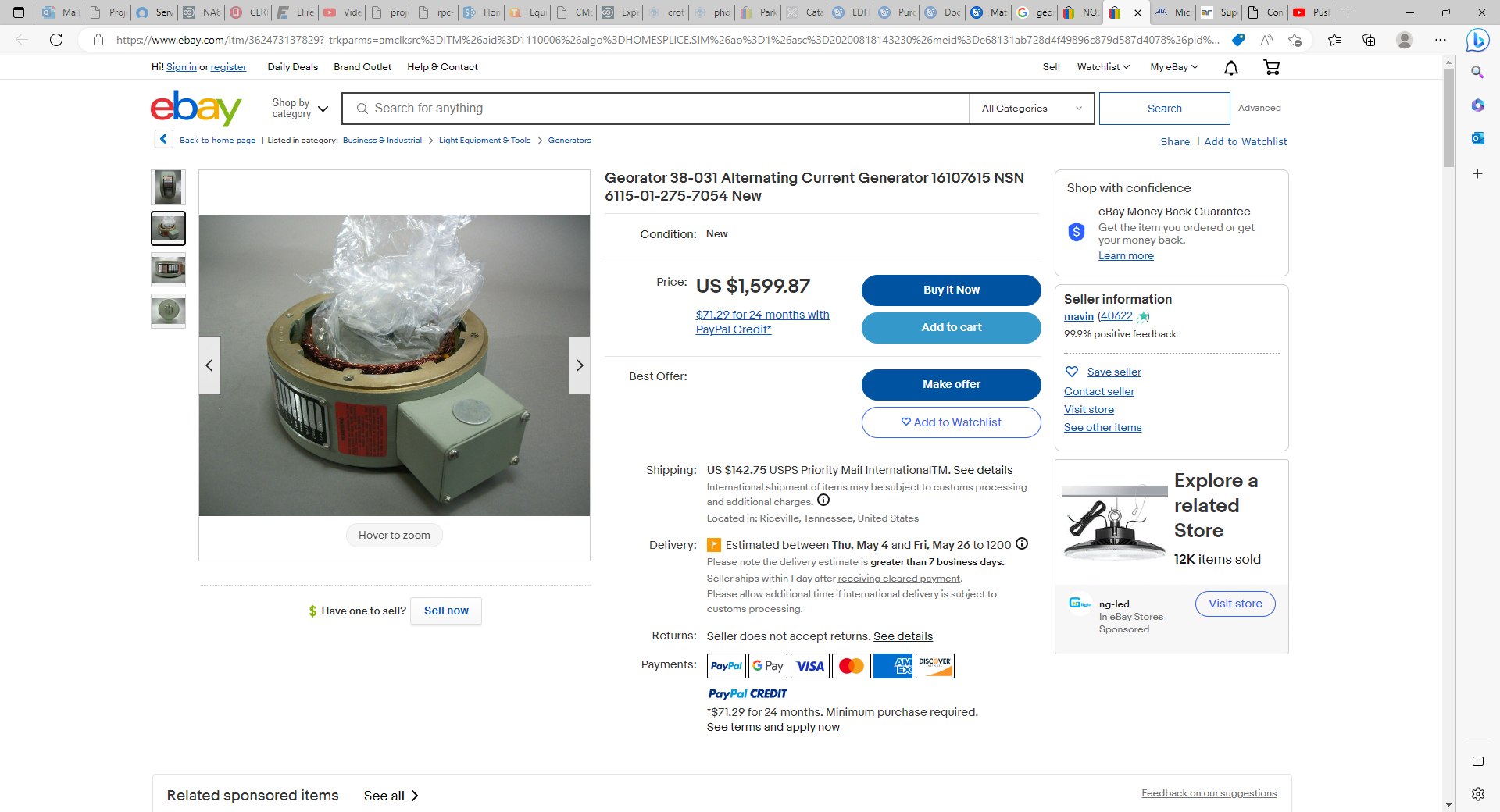 Georator 38-031 Alternating Current Generator 16107615 NSN 6115-01-275-7054 New | eBay
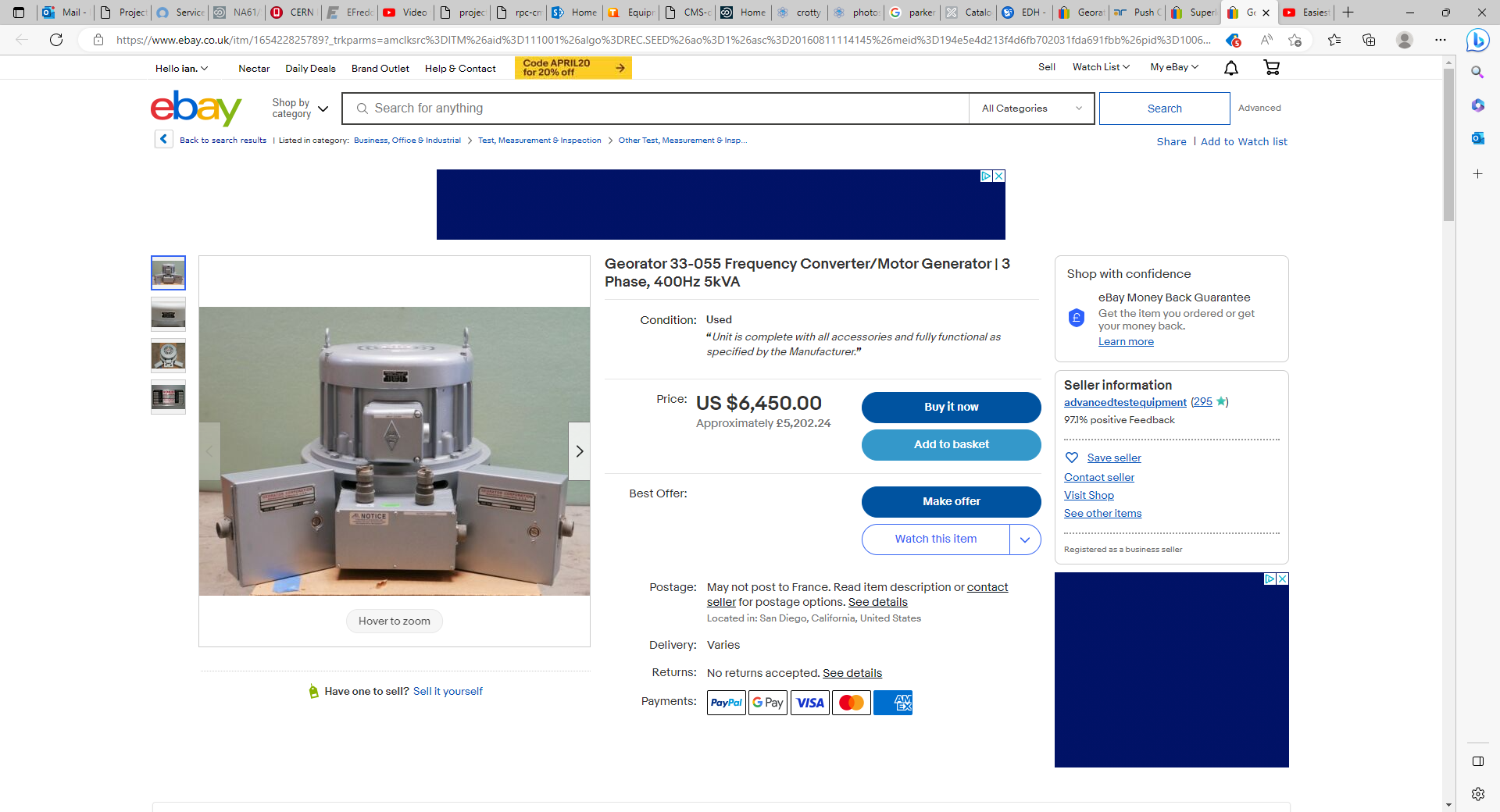 Georator 33-055 Frequency Converter/Motor Generator | 3 Phase, 400Hz 5kVA | eBay